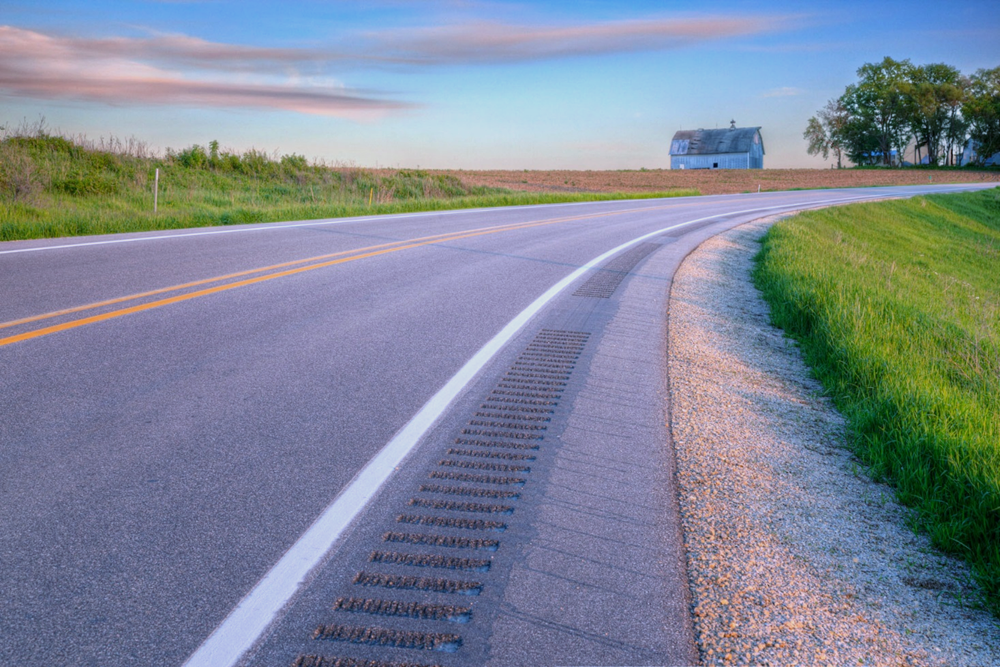 Traffic Safety Improvement Program
Funding Recommendation FY 2026
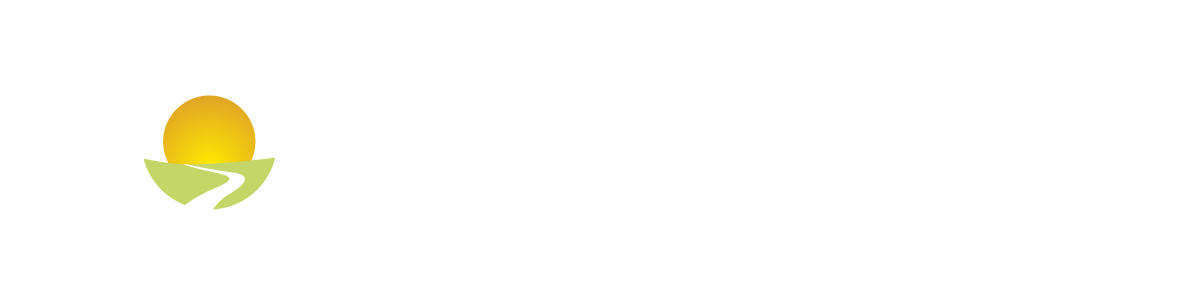 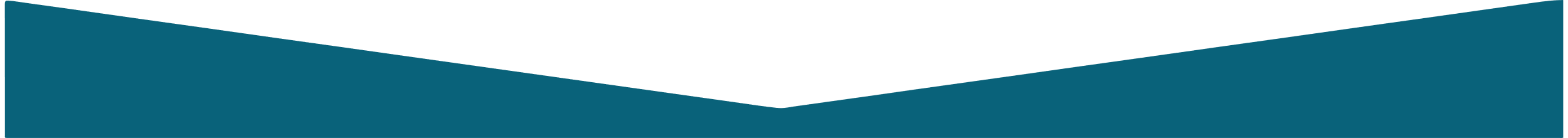 Jan Laaser-Webb
State Safety Engineer
11/12/2024
[Speaker Notes: Thank you for the time today to share the FY 2025 funding recommendations for the Traffic Safety Improvement Program. We often refer to the program as TSIP.]
Background
Purpose:  Implement traffic safety features in order to reduce fatalities and serious injuries

Available to all public entities responsible for public roads and streets

Iowa Code Section 312.2 ; Administrative Rule 761 Chapter 164
2
2
[Speaker Notes: The program’s purpose is funding projects specifically intended to reduce fatalities and major injuries on Iowa’s roadways.]
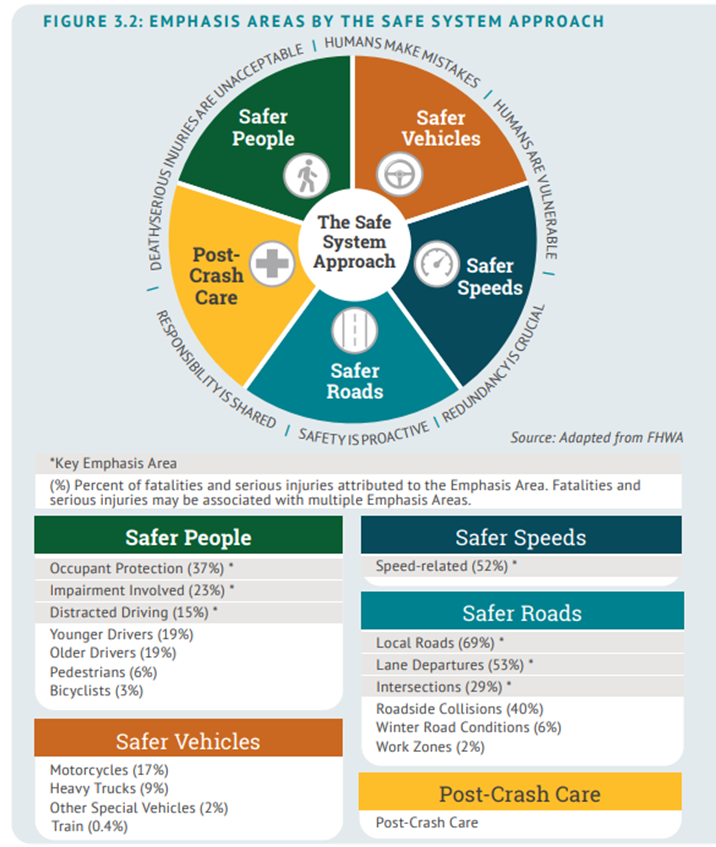 3
Resources
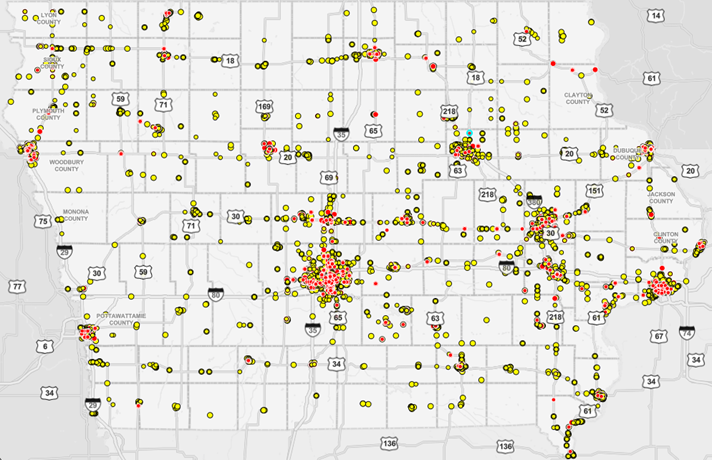 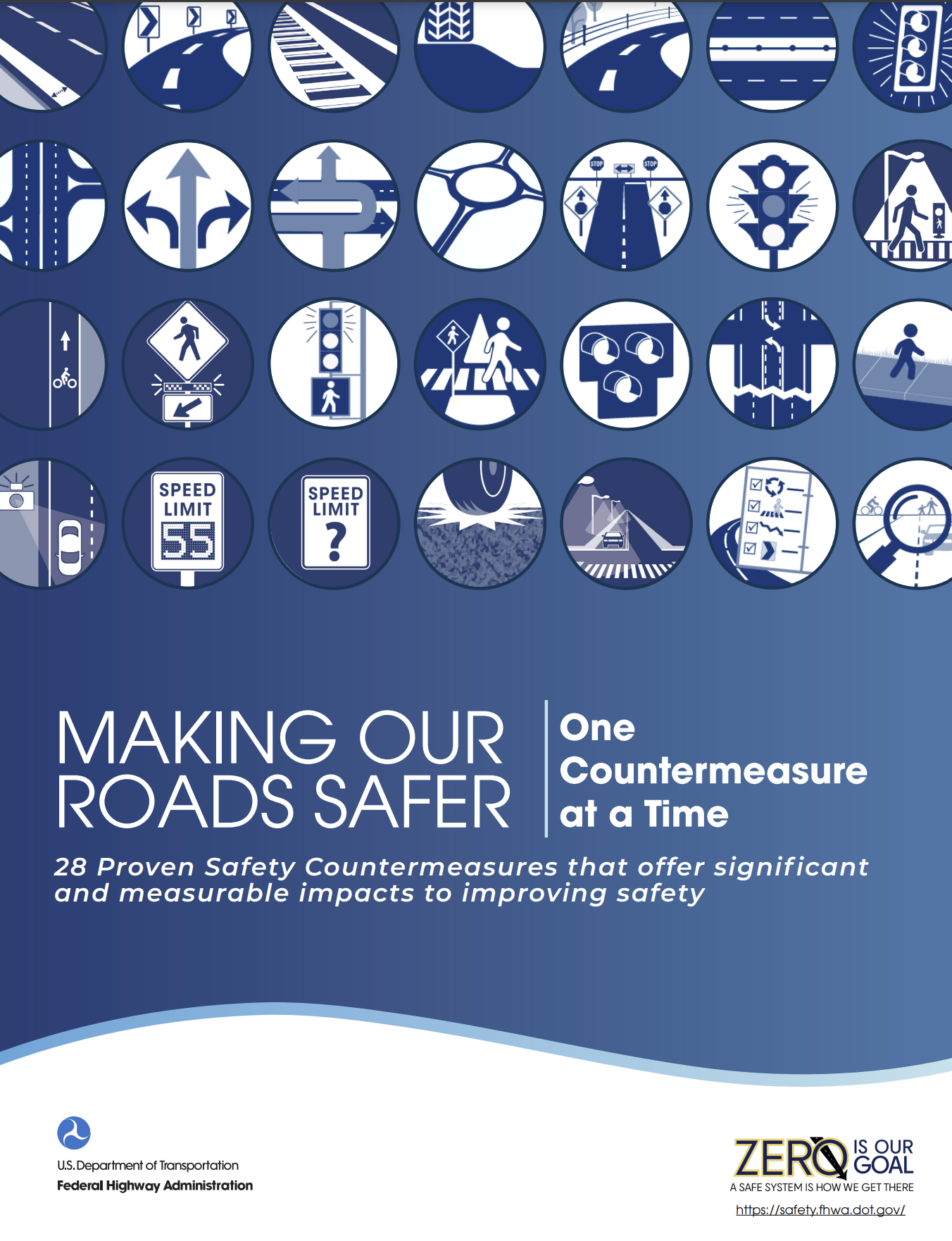 4
[Speaker Notes: Using the Safe System Approach, we work to develop plans]
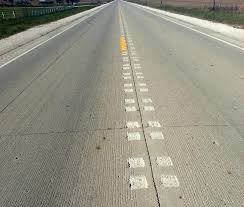 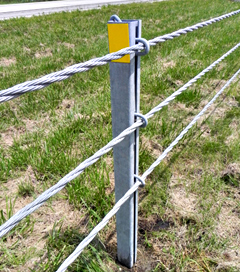 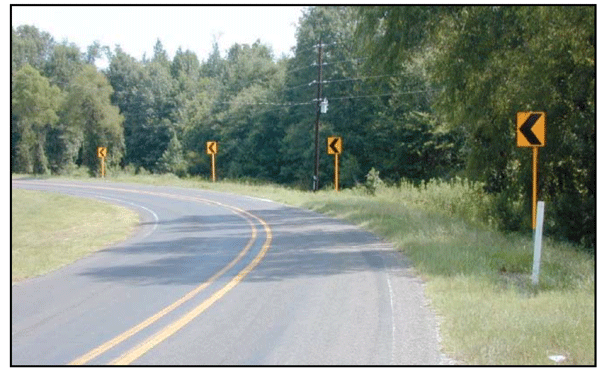 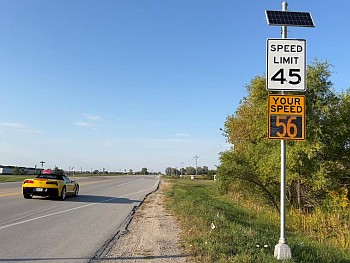 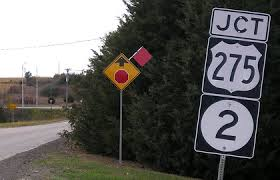 5
[Speaker Notes: Countermeasure examples]
Funding Categories
Site-Specific Improvements
Construction projects to improve traffic safety
Annual funding varies, generally $6-$7 million 
Traffic Control Devices
Traffic control device materials
Annual funding = $500,000
Studies & Outreach
Traffic safety research and public information initiatives
Annual funding = $500,000

Listing of applications can be found at this link:  
https://iowadot.gov/traffic/Traffic-and-Safety-programs/TSIP/TSIP-Program
6
6
[Speaker Notes: There are 3 funding categories.  Site specific are generally construction projects aimed at tweaking segments or intersections for safer travel, traffic control devices are generally signing or pavement marking for improved communication with the traveling public, and studies or outreach efforts are intended to prove or improve the effectiveness of all of the above.]
Application Review/Scoring
7
7
[Speaker Notes: When scoring applications, we look at the site’s potential for crash reduction (or PCR), anticipated safety benefit, the ratio of that benefit to the project cost, whether the countermeasure is proven or experimental, and whether or not the chosen countermeasure fits the type of crashes or risks experienced.

We’re fortunate to have a robust multi-agency committee made up of representatives from several bureaus within the DOT as well as county and city engineers.

As a sidenote, all funding is subject to finalizing an agreement]
Available Funding and Application Summary
8
8
[Speaker Notes: The FY2026 estimated appropriation is $8.6M.  We received 57 applications this year totaling over $15.8M in requests.]
Site-specific Improvement
Recommended for Funding
9
9
Site-specific Improvement
Recommended for Funding
10
10
Site-specific Improvement
Recommended for Funding
11
11
Site-specific Improvement
Recommended for Funding
12
12
Traffic Control Device
Recommended for Funding
13
13
Traffic Control Device
Recommended for Funding
14
14
Traffic Control Device
Recommended for Funding
15
15
Studies and Outreach
Recommended for Funding
16
16
Map of Applications Received
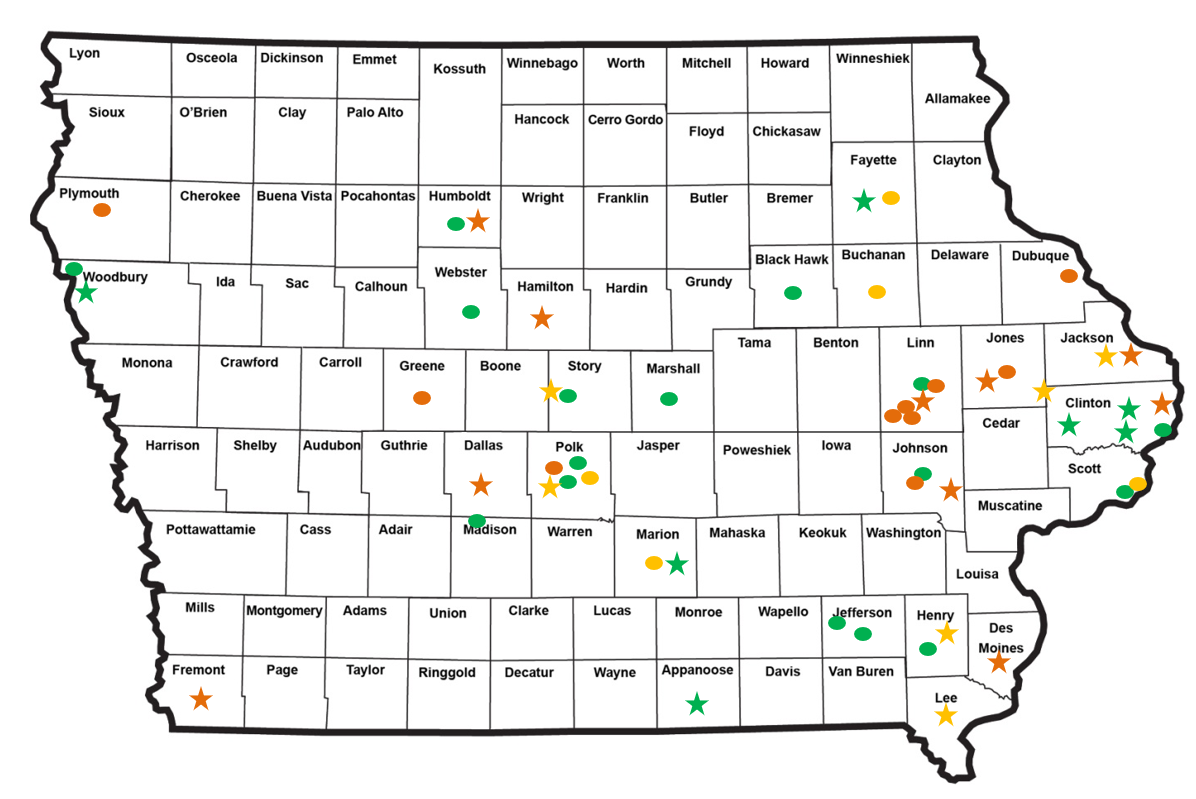 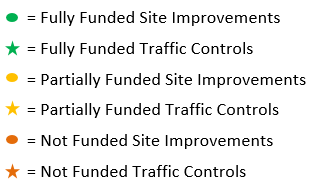 17
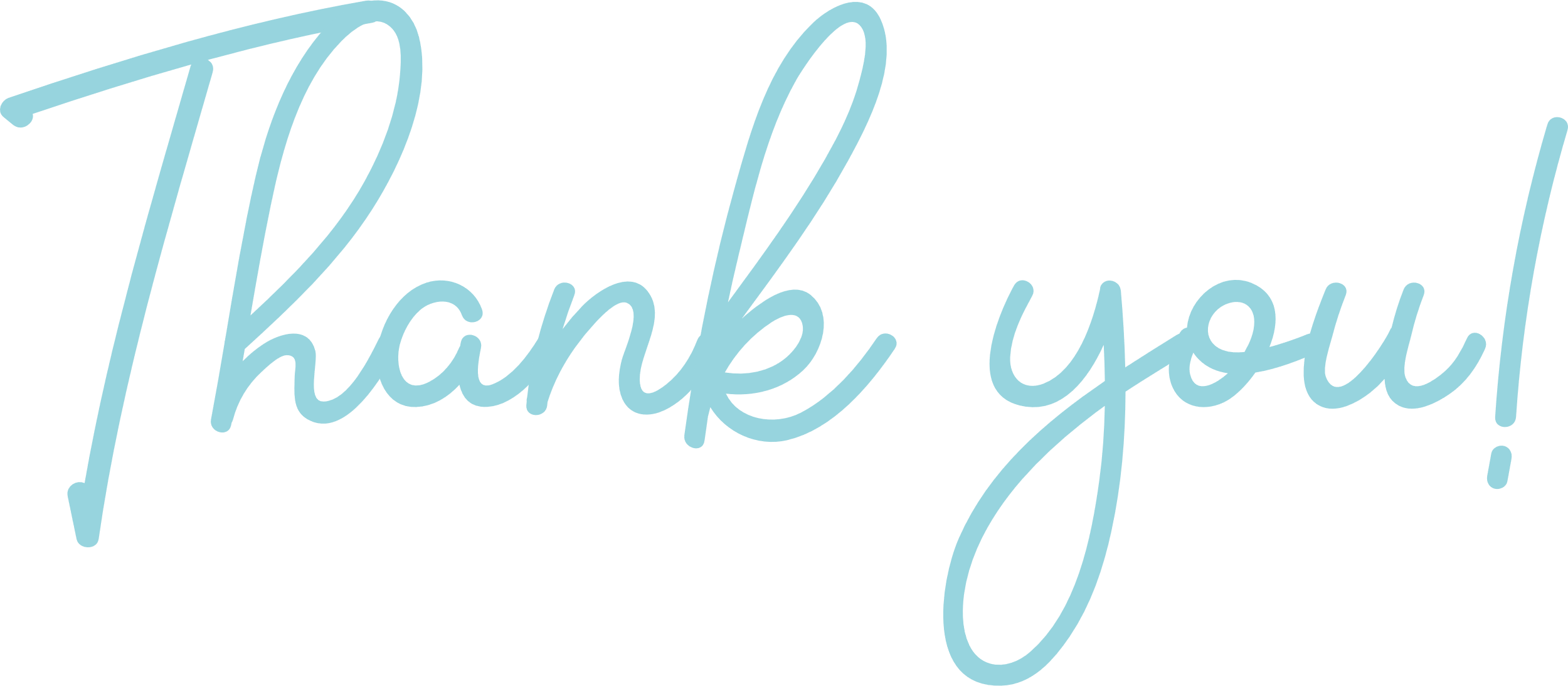 Questions?
Jan.Laaser-webb@iowadot.us
515-239-1349
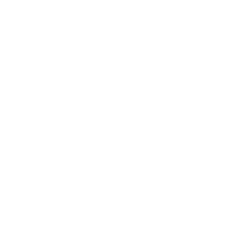 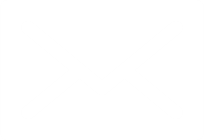 Site-specific Improvement
Not Recommended for Funding
19
19
Site-specific Improvement
Not Recommended for Funding
20
20
Site-specific Improvement
Not Recommended for Funding
21
21
Traffic Control Device
Not Recommended for Funding
22
22
Traffic Control Device
Not Recommended for Funding
23
23
Traffic Control Device
Not Recommended for Funding
24
24